Öğr. Gör. Dr. Ezgi ARSLAN ÖZDEMİR
SHB125 Sosyal AntropolojiKonu 11:Siyasal Sistemler
Ne tür siyasal sistemler var olmuştur ve olmaktadır?
Devler, diğer siyasal örgütlenme biçimlerinden nasıl ayrılır?
Siyasal sistemlerin toplumsal ve ekonomik bağlantıları nedir?
İktidar ve Siyasal Kavramları
İktidar; birinin iradesini diğerleri üzerinde kullanabilme becerisidir
Yetki; iktidarın toplumsal olarak onaylanmış kullanımıdır
Siyasal; sosyal örgütlenmenin özellikle kamu politikası işlerini yürüten bireyler veya gruplarla ilgili kısımlarını kontrol etmeyi amaçlayan
Siyasal Örgütlenmelerin Türleri ve Tarihi
Arayıcı topluluklar
San’lar
Eskimolar
Kabile tarımcıları
Köyün şefi/ağası
«Büyük Adam»
Şeflikler ve beylikler
Devlet Sistemleri
Devletin işlevleri
1. Nüfus kontrolü
2. Adli sistemler; yargı
3. Yürütme
4. Mali Destek
Karşılaştırmalı Siyasi Sistemler
https://www.youtube.com/watch?v=REvZuDILE5Q&list=PLfFz63YLe29r5M_mdufZlAu5NXfkhURQJ&index=1&ab_channel=A%C3%A7%C4%B1k%C3%B6%C4%9FretimSistemi-Anadolu%C3%9Cniversitesi
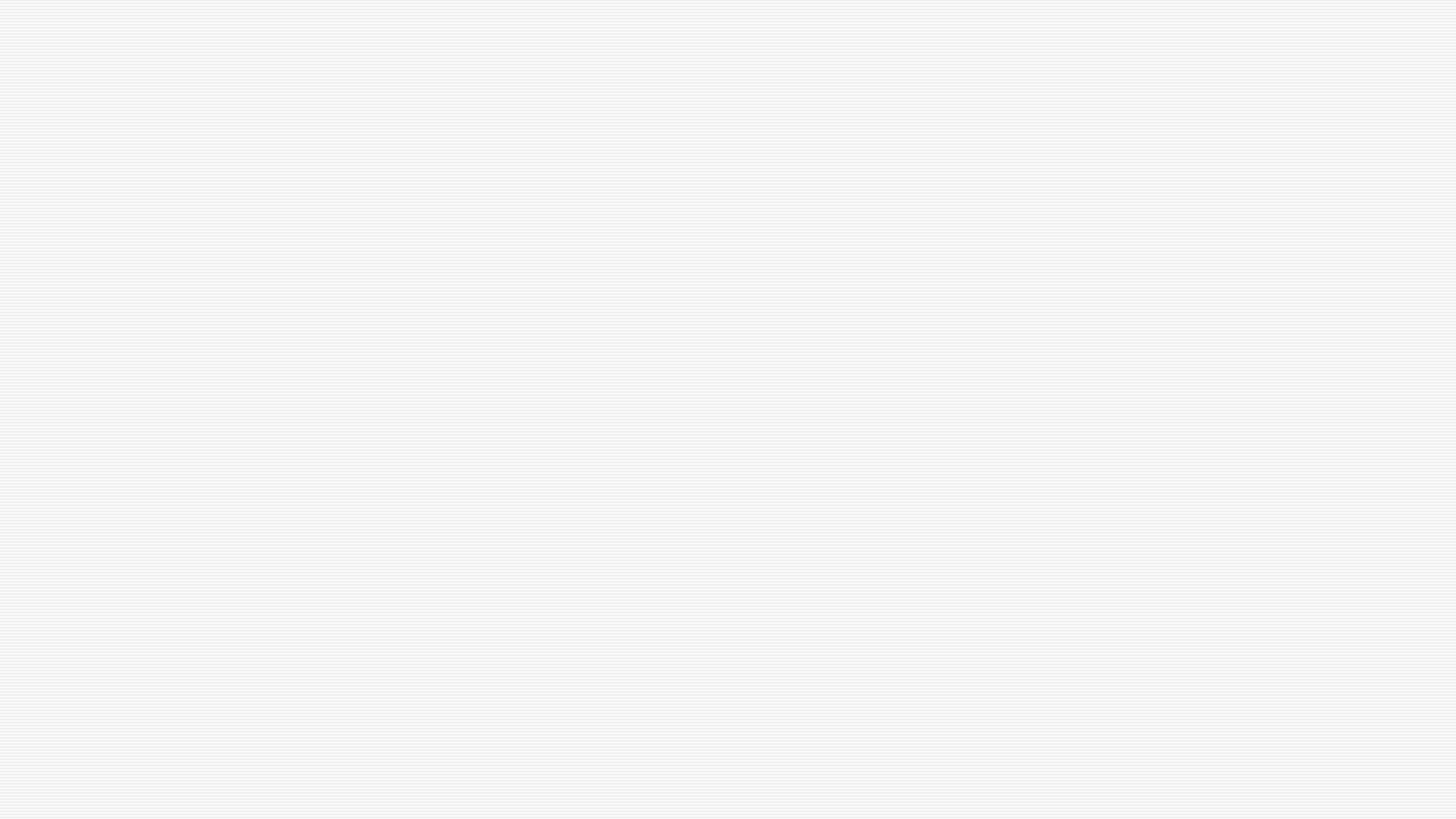 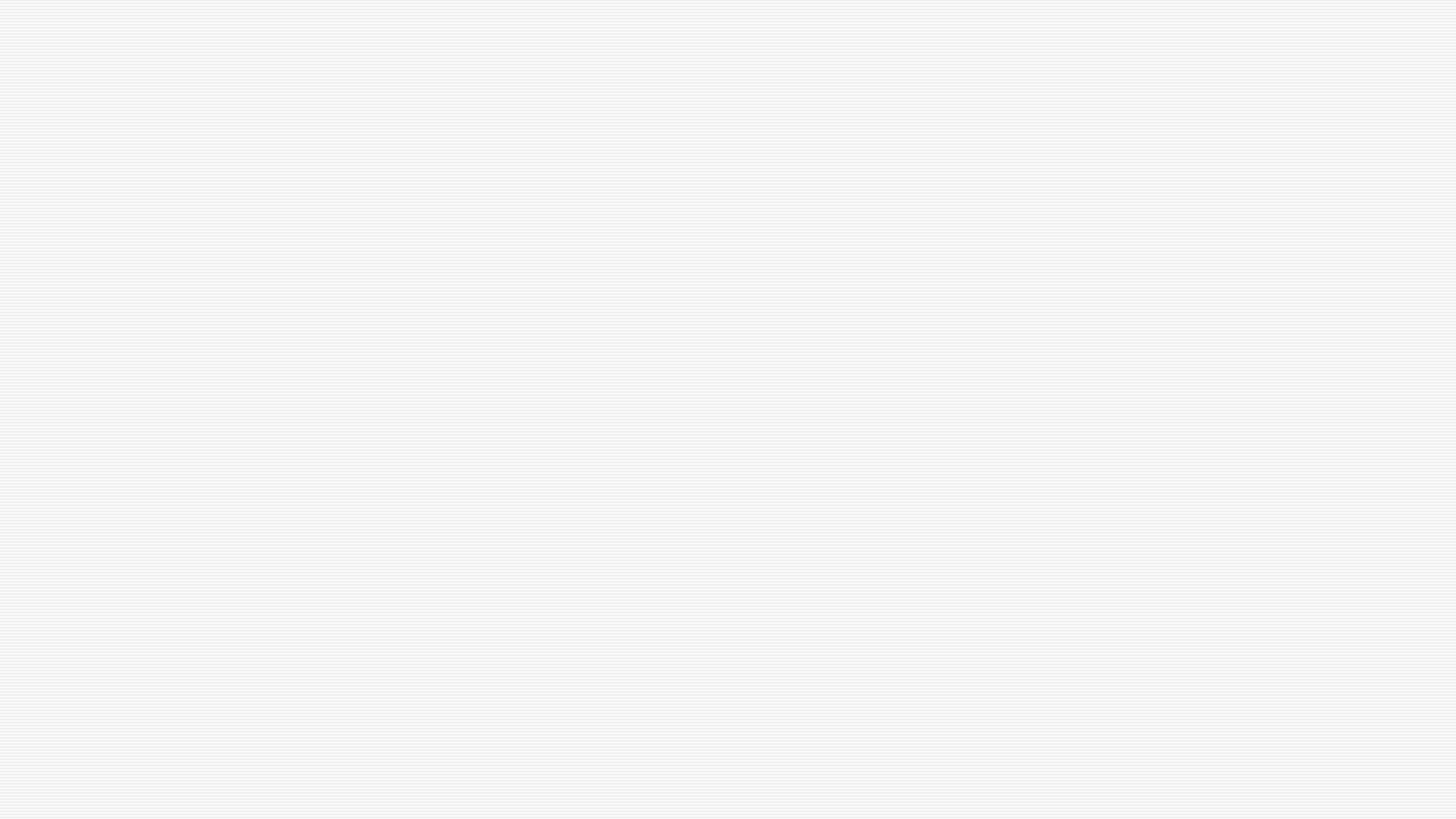 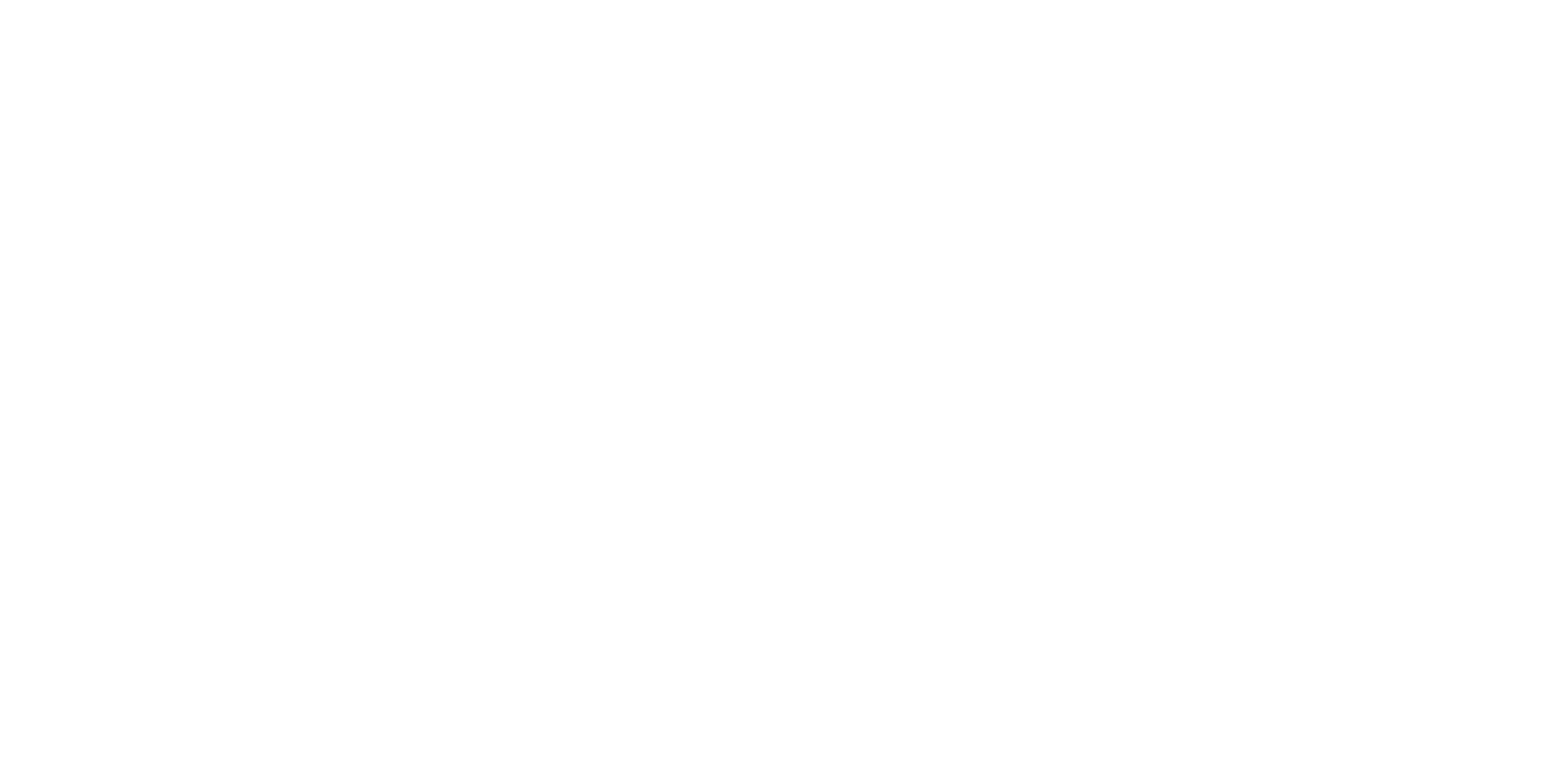 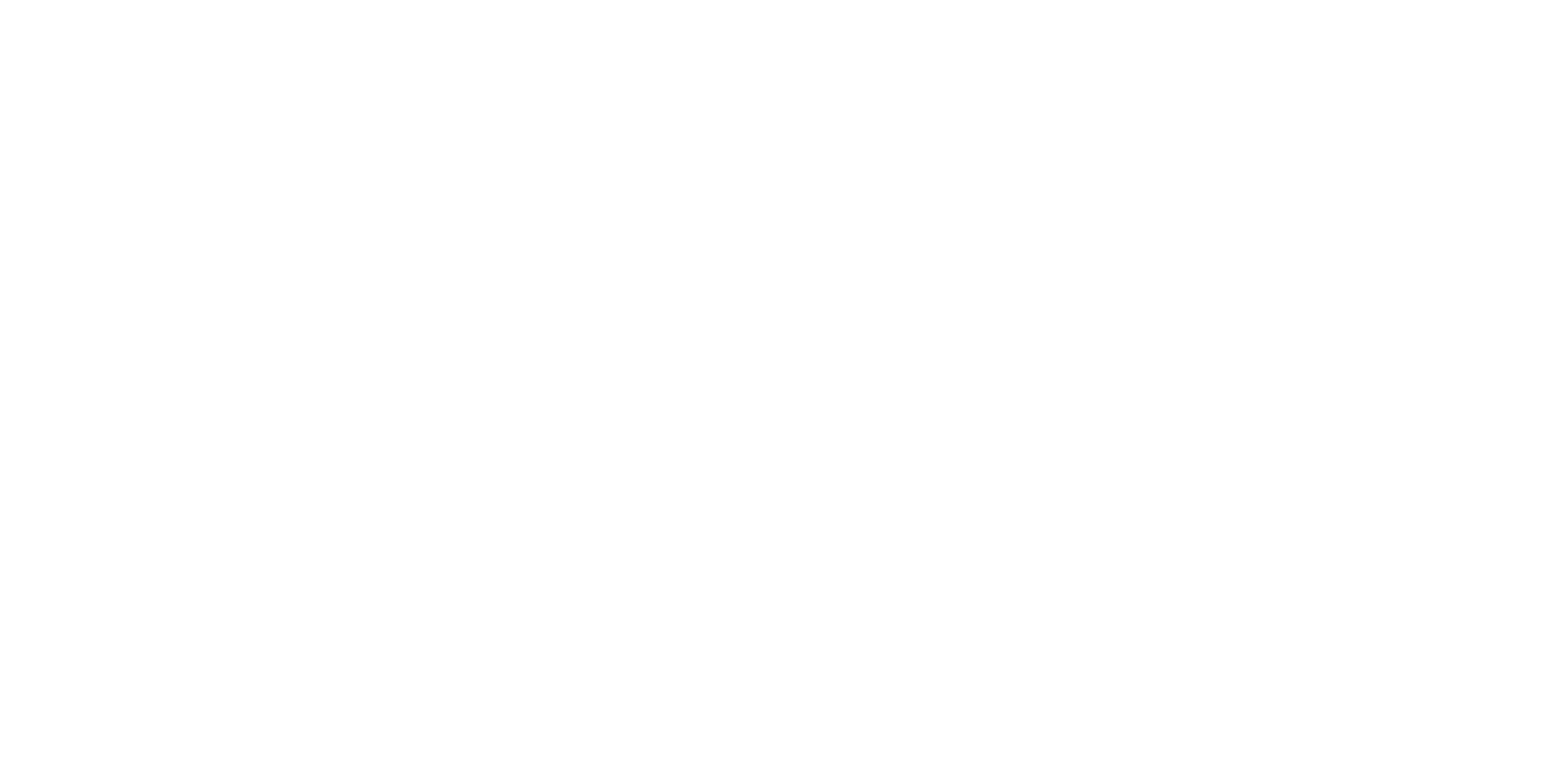 z
Siyasal Rejimler
Kaynak: https://sarkac.org/2017/11/siyasal-sistem-ve-rejim-nedir-ersin-kalaycioglu/
Toplumsal Denetim
Sosyal normların korunması ve anlaşmazlıkların düzenlenmesi toplumsal denetimdir.
Hegomoni; alt kesimlerin hiyerarşiyi doğal kabul ettikleri katmanlandırılmış sosyal düzen
Güçsüzlerin Silahlarıörnek.sosyal medya
Sosyal medya araçlarının belirli bir konuda protesto yapılması için kullanılması
Günümüzde çok yaygın
Sosyal medya çağrıları, eylemleri
Kaynaklar
Gezon L., Kottak, P. C. (2016). Kültür. Ankara: Nobel Yayınları.
Lavenda, H. R., Schultz, E. A. (b.t.). Kültürel Antropoloji. Ankara: Doğu Batı Yayınları
• Bozkurt, G. (2020). İnsan ve Kültür. Boyut Yayınevi
https://www.youtube.com/watch?v=REvZuDILE5Q&list=PLfFz63YLe29r5M_mdufZlAu5NXfkhURQJ&index=1&ab_channel=A%C3%A7%C4%B1k%C3%B6%C4%9FretimSistemi-Anadolu%C3%9Cniversitesi